Декоративне панно “Планета Земля”
Підготувала 
Олексик Марина Іванівна
Декоративно-ужиткове мистецтво — це вид мистецтва, суть якого полягає у виготовленні предметів, що мають художні якості й призначені для задоволення практичних потреб, наприклад, посуд, меблі, тканина, а також для прикрашання житла, парків, архітектурних споруд
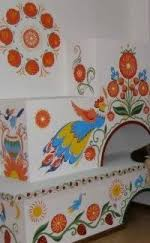 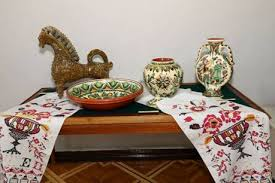 Орнамент — це візерунок побудований на ритмічному чергуванні й поєднанні геометричних елементів або стилізованих тваринних чи рослинних мотивів.Він застосовується  розмальовуванні стін будинків, прикрашанні ваз, глечиків, посуду, рушників, килимів, меблів, в оформленні одягу.Види орнаментів поділяють за змістом і формою
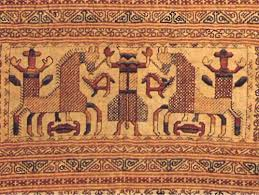 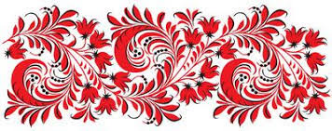 Панно — декоративний або живописний  твір, призначений для оздоблення стіни чи стелі.
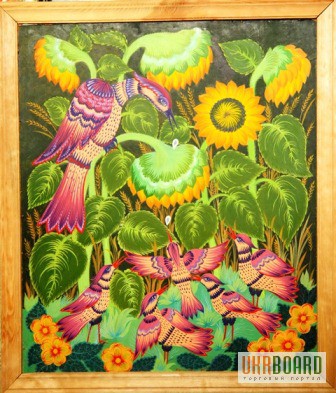 Існує безліч видів декоративного панно - це різьблені дерев'яні панно, панно з синтетичних матеріалів оброблених різними техніками, зі шкіри, тканини, в'язані панно, розписані по склу та ін.. Вони можуть бути як вбудовані в інтер'єр, так і мати вигляд окремої картини.
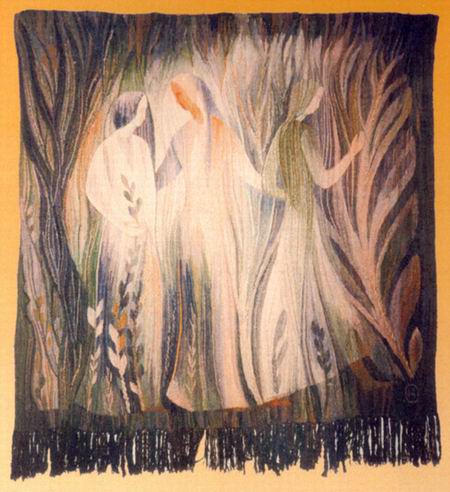 Декоративні панно, які показують красу нашої природи
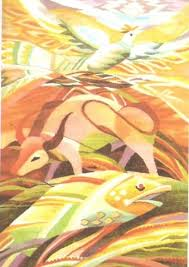 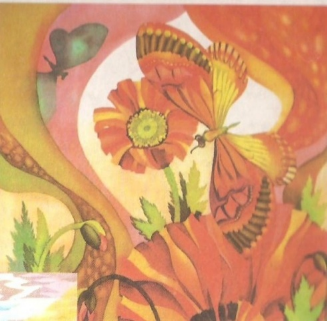 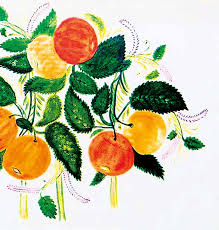 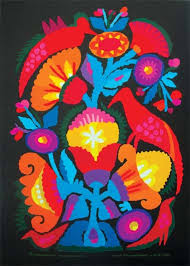 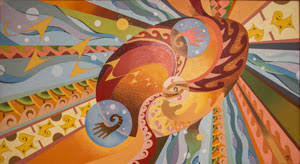 Декоративне панно, в яких показані різні стихії: вода, небо, земля.
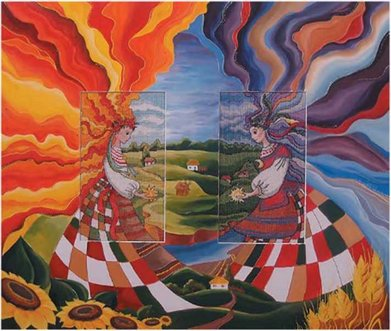 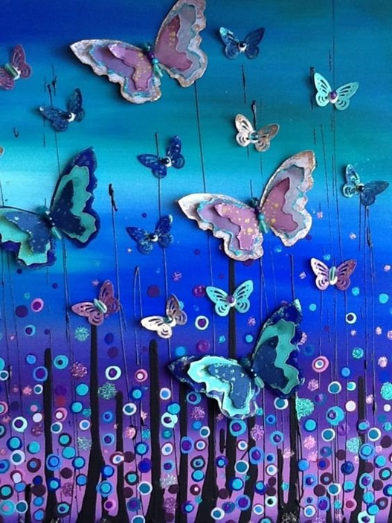 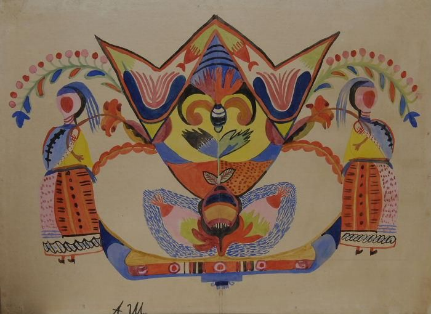